Dlaczego teraz?
Ewolucja AI
Krzysztof Joachimiak
Zanim powstały komputery
1676
Reguła łańcuchowa
1795-1805
Model liniowy
1913
Samogłoska czy spółgłoska? (A. Markow)
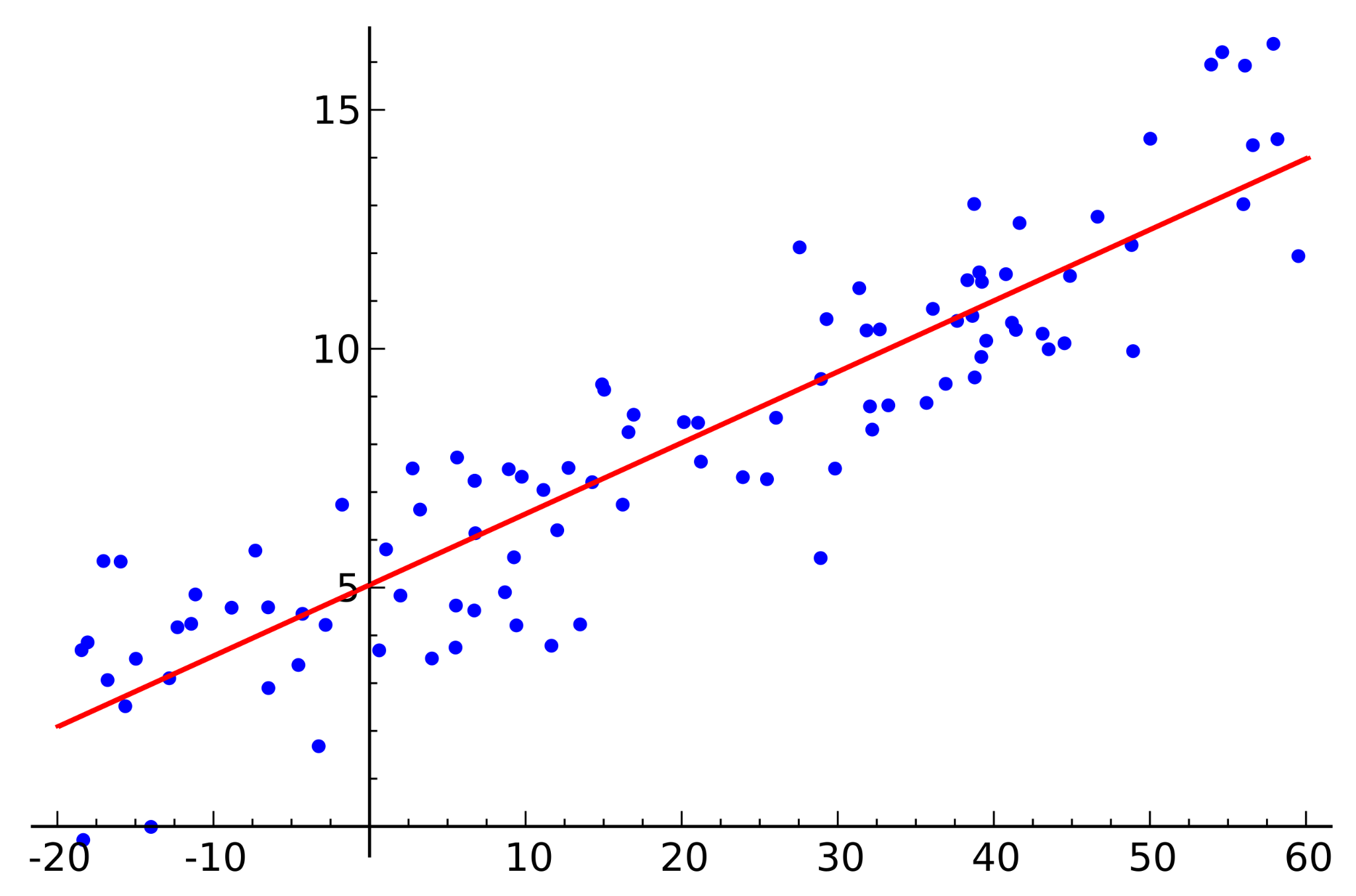 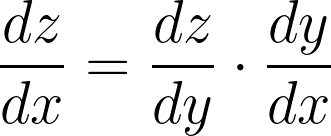 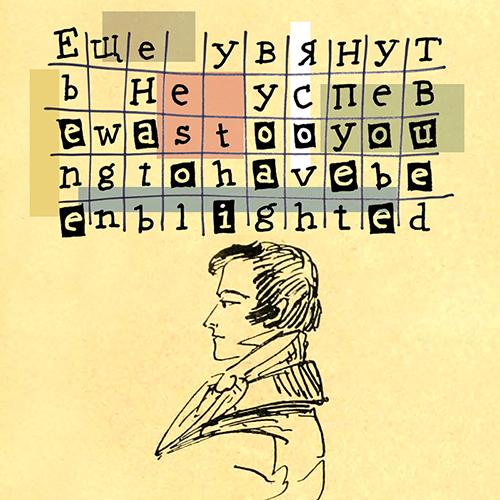 Źródło: 
https://paperswithcode.com/method/linear-regression
[Speaker Notes: Prekursorzy tłumaczenia automatycznego - patrz:https://aclanthology.org/www.mt-archive.info/IJT-2004-Hutchins.pdfhttps://www.scribd.com/document/99135923/Course-Paper-on-Machine-Translation
Wczesna historia AIhttps://en.wikipedia.org/wiki/Timeline_of_artificial_intelligencehttps://en.wikipedia.org/wiki/History_of_artificial_intelligence
Markowhttps://www.americanscientist.org/article/first-links-in-the-markov-chainhttps://www.math.purdue.edu/~yipn/talks/108-MarkovChain-Fall2019.pdf
http://www.alpha60.de/research/markov/DavidLink_AnExampleOfStatistical_MarkovTrans_2007.pdf]
Test Turinga (1950)
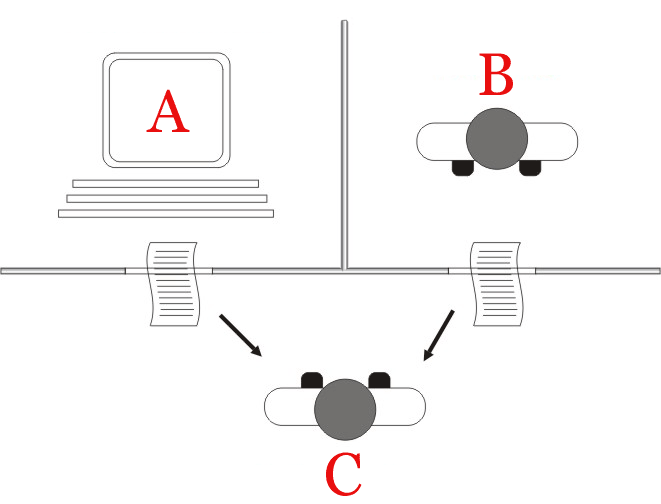 Prowadzimy rozmowę z człowiekiem i maszyną próbując zgadnąć, który z rozmówców jest maszyną.
[Speaker Notes: https://botland.com.pl/blog/test-turinga-zdany-naukowcy-nie-sa-zgodni-czym-w-ogole-jest/#Z-zastrzezeniem-ze]
Ewolucja AI
Good old-fashioned AI

Symboliczne AI

Glass box

Wyspecjalizowanie modele
Machine Learning 

Deep Learning

Black box

Multimodal AI

Artificial General Intelligence
1960
2020
[Speaker Notes: AGI: https://www.deepmind.com/publications/a-generalist-agent]
Chatboty
1966
ELIZA
1995 AIML
1997 Cleverbot
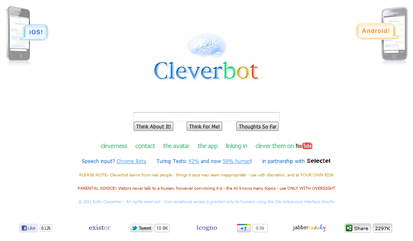 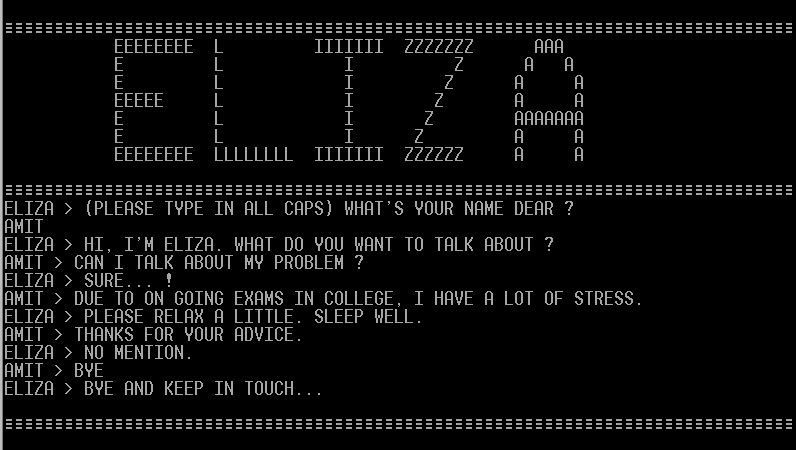 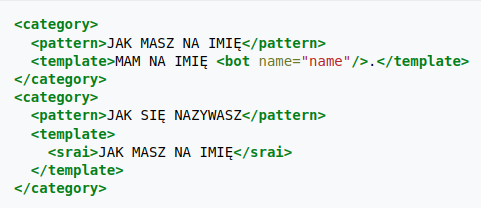 [Speaker Notes: https://www.existor.com/products/cleverbot-data-for-machine-learning/

https://summalinguae.com/language-technology/rule-based-machine-translation-vs-statistical-and-neural-machine-translation/]
Question Answering
2008-2011Wolfram AlphaIBM Watson
1961
BASEBALL
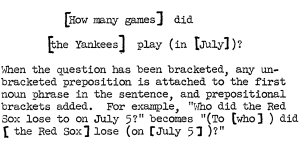 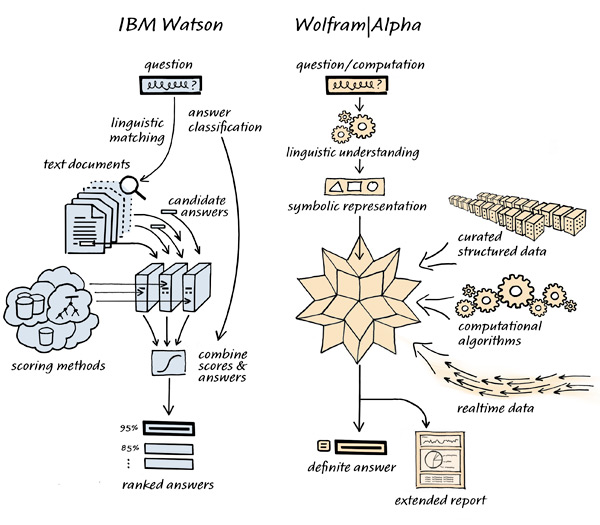 [Speaker Notes: https://dl.acm.org/doi/pdf/10.1145/1460690.1460714

https://web.stanford.edu/~jurafsky/slp3/old_oct19/25.pdf


Critics say IBM executives overshot badly by allowing marketing messages to suggest that Watson’s Jeopardy! breakthrough meant it could break through on just about anything else. “The original system was a terrific achievement, there’s no question about that,” says Oren Etzioni, CEO of the Allen Institute for AI. “But they’ve really over-claimed what they can deliver in a big way; the only intelligent thing about Watson is their PR department.”

https://www.wired.com/story/ibm-watson-won-jeopardy-but-is-it-smart-enough-to-spin-big-blues-ai-into-green/
https://stanford.edu/~cpiech/cs221/apps/watson.html
https://researcher.watson.ibm.com/researcher/view_group_subpage.php?id=2159


https://plato.stanford.edu/entries/artificial-intelligence/watson.html

https://writings.stephenwolfram.com/2023/01/wolframalpha-as-the-way-to-bring-computational-knowledge-superpowers-to-chatgpt/

https://www.quora.com/Whats-the-system-architecture-of-the-IBM-Watson]
Zimy sztucznej inteligencji
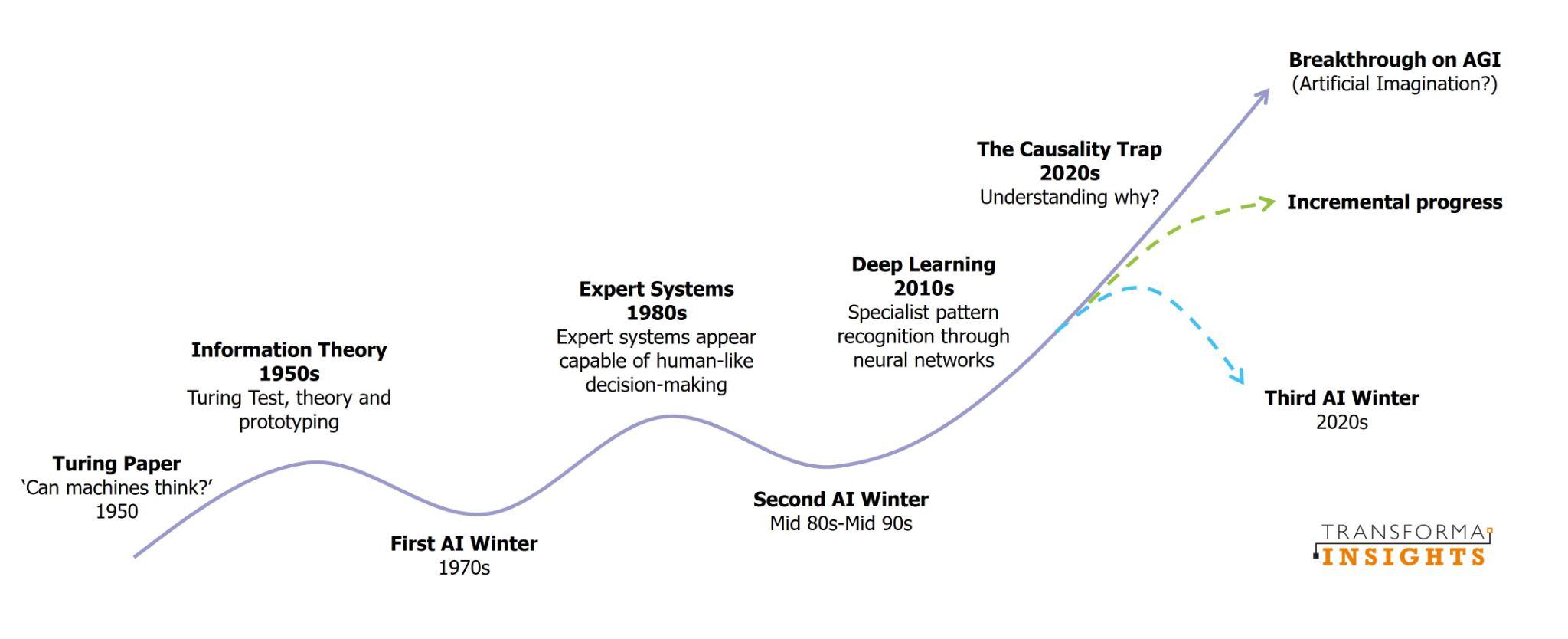 1966
“Summer vision project”
1987-1992
Japonia i USA: spadek inwestycji rządowych w AI
1971-75
DARPA - fiasko projektów
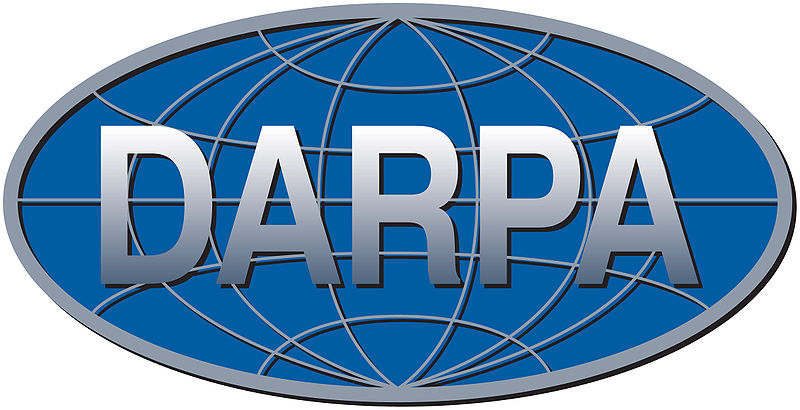 [Speaker Notes: https://en.wikipedia.org/wiki/AI_winter
https://timeline.historyofdatascience.com
https://en.wikipedia.org/wiki/Symbolic_artificial_intelligence
https://www.historyofdatascience.com/ai-winter-the-highs-and-lows-of-artificial-intelligence/

https://www.linkedin.com/pulse/chatgpt-trigger-next-aiwinter-jason-bell/

https://medium.com/@keesgroeneveld/why-the-next-ai-winter-will-not-happen-10bc47cda22c


https://dspace.mit.edu/handle/1721.1/6125]
“(Jack) Schwartz believed that DARPA was using a swimming model—setting a goal, and paddling toward it regardless of currents or storms. DARPA should instead be using a surfer model— waiting for the big wave, which would allow its relatively modest funds to surf gracefully and successfully toward that same goal.”
— Machines Who Think, Pamela McCorduck
[Speaker Notes: https://monoskop.org/images/1/1e/McCorduck_Pamela_Machines_Who_Think_2nd_ed.pdf]
Czynniki wzrostu (lata 90 - teraz)
Internet 
Ogromne wolumeny danych
Przyspieszenie obiegu wiedzy
Cloud computing
Sprzęt
Prawo Moore'a - wykładniczy wzrost mocy obliczeniowej
Karty graficzne
Oprogramowanie
Python (1991)
CUDA (2007)
Keras, Tensorflow (2015)
PyTorch (2016)
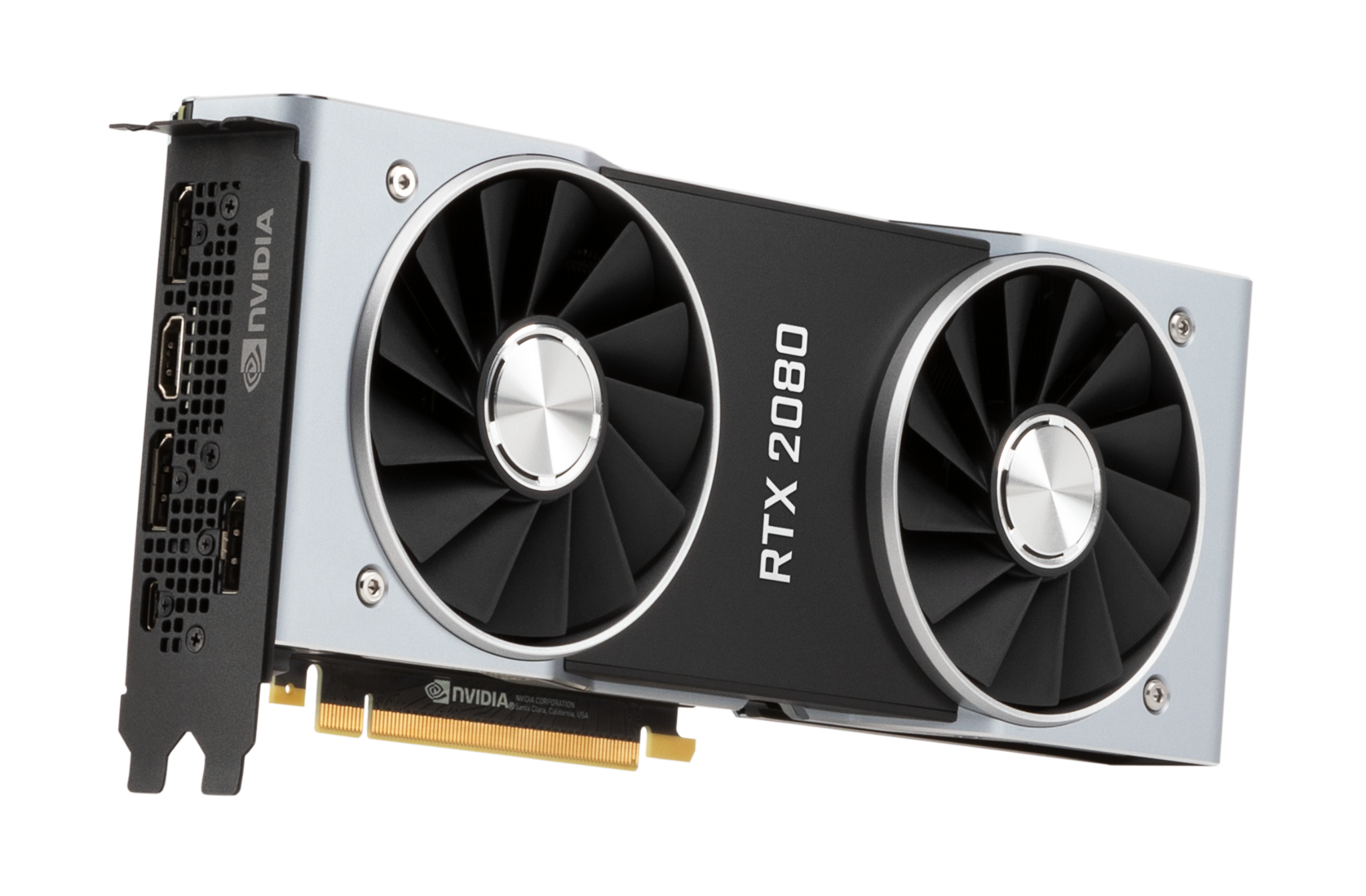 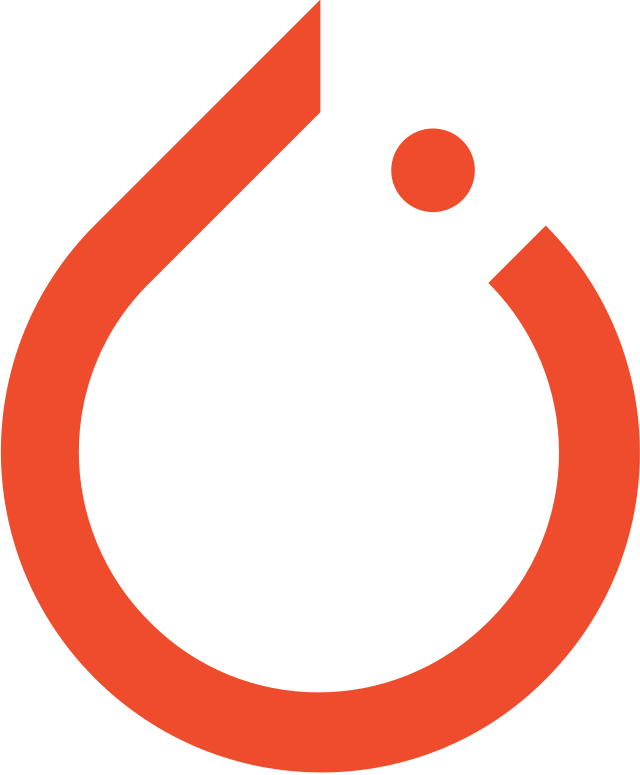 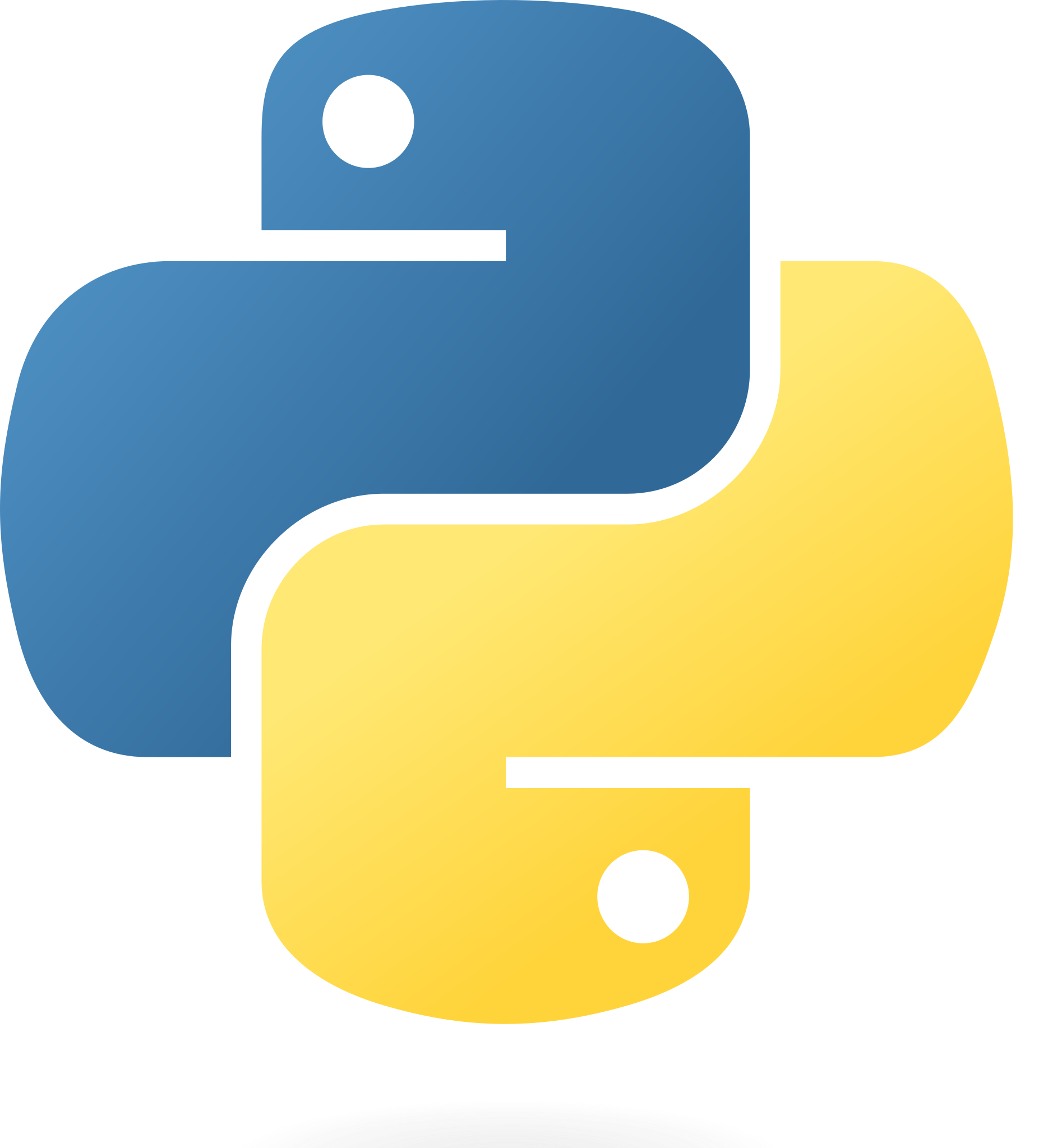 [Speaker Notes: Prekursorzy tłumaczenia automatycznego - patrz:https://aclanthology.org/www.mt-archive.info/IJT-2004-Hutchins.pdfhttps://www.scribd.com/document/99135923/Course-Paper-on-Machine-Translation
Wczesna historia AIhttps://en.wikipedia.org/wiki/Timeline_of_artificial_intelligencehttps://en.wikipedia.org/wiki/History_of_artificial_intelligence
Markowhttps://www.americanscientist.org/article/first-links-in-the-markov-chainhttps://www.math.purdue.edu/~yipn/talks/108-MarkovChain-Fall2019.pdf
http://www.alpha60.de/research/markov/DavidLink_AnExampleOfStatistical_MarkovTrans_2007.pdf]
Ewolucja architektury
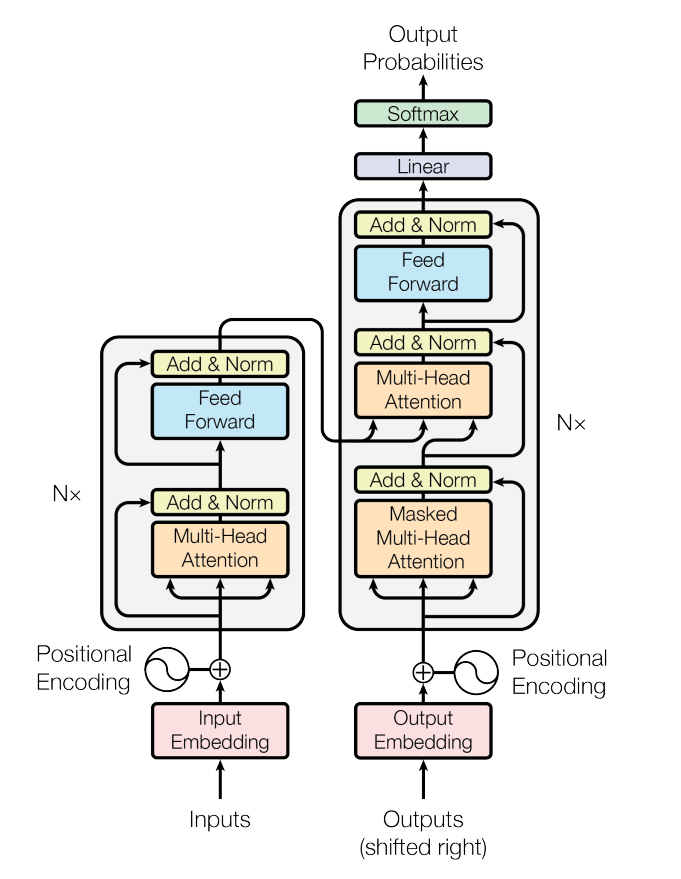 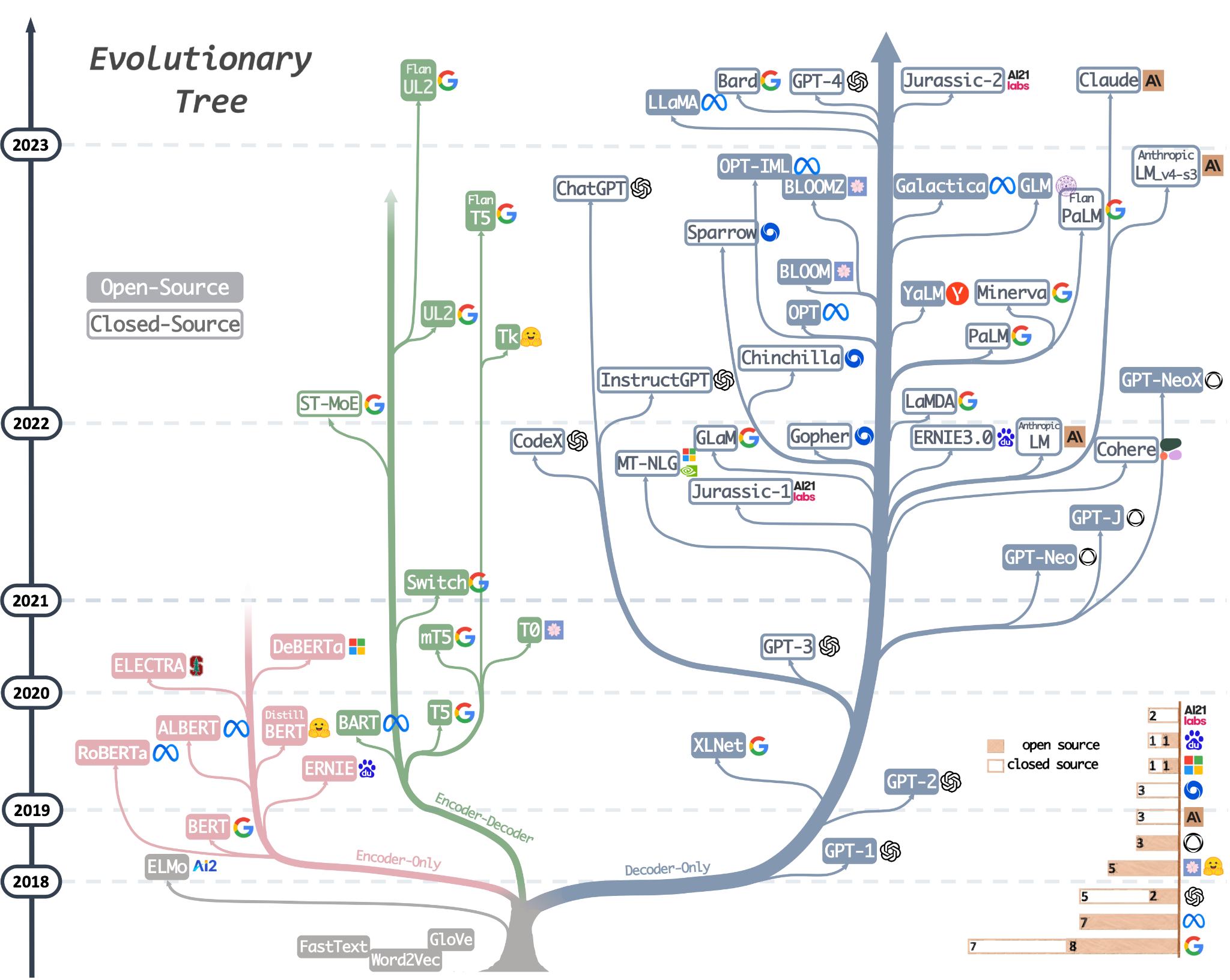 Źródło: 
https://paperswithcode.com/method/linear-regresion
[Speaker Notes: A History of Generative AI: From GAN to GPT-4 - MarkTechPost

Mooler0410/LLMsPracticalGuide: A curated list of practical guide resources of LLMs (LLMs Tree, Examples, Papers) (github.com)

Transformer models: an introduction and catalog — 2023 Edition - AI, software, tech, and people, not in that order… by X (amatriain.net)]
Zwiększenie rozmiaru modeli
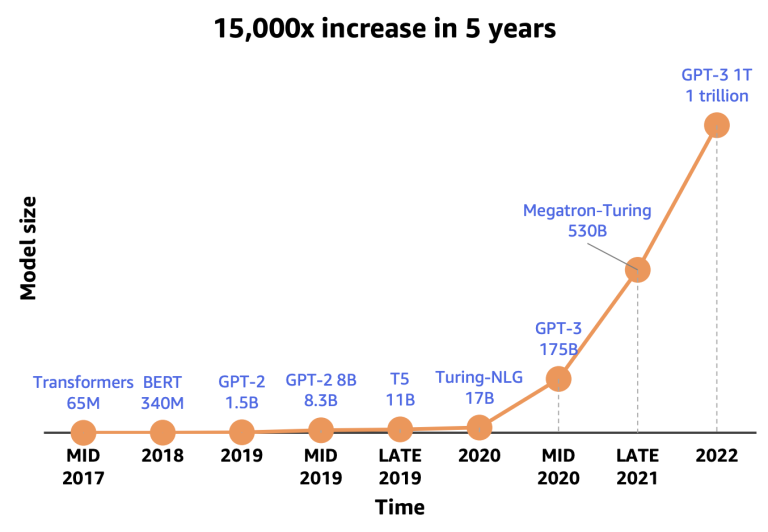 Można w miarę precyzyjnie prognozować przyrosty jakości modelu 
W coraz większych modelach występuje efekt ulepszeń-niespodzianek
Parametry, dane, czas treningu
Źródło: 
https://paperswithcode.com/method/linear-regresion
[Speaker Notes: https://www.commonroom.io/blog/the-why-behind-large-language-models-with-ashish-bansal/
https://cmte.ieee.org/futuredirections/2023/04/24/how-much-bigger-can-should-llms-become/
https://neptune.ai/blog/nlp-models-infrastructure-cost-optimization
https://arxiv.org/abs/2304.00612

HPC:ChatGPT : the groundbreaking language model powered by HPC - The NCC Netherlands (eurocc-netherlands.nl)Counting The Cost Of Training Large Language Models (nextplatform.com)
NVIDIA AI Platform Delivers Big Gains for Large Language Models | NVIDIA Technical BlogHow to Speed Up Training for Large Language Models | by Ng Wai Foong | Towards Data Science
https://bdtechtalks.com/2022/08/01/cerebras-large-language-models/

Inne:
Bag of Tricks for Training Data Extraction from Language Models (arxiv.org)]
Scaling Laws for Neural Language Models
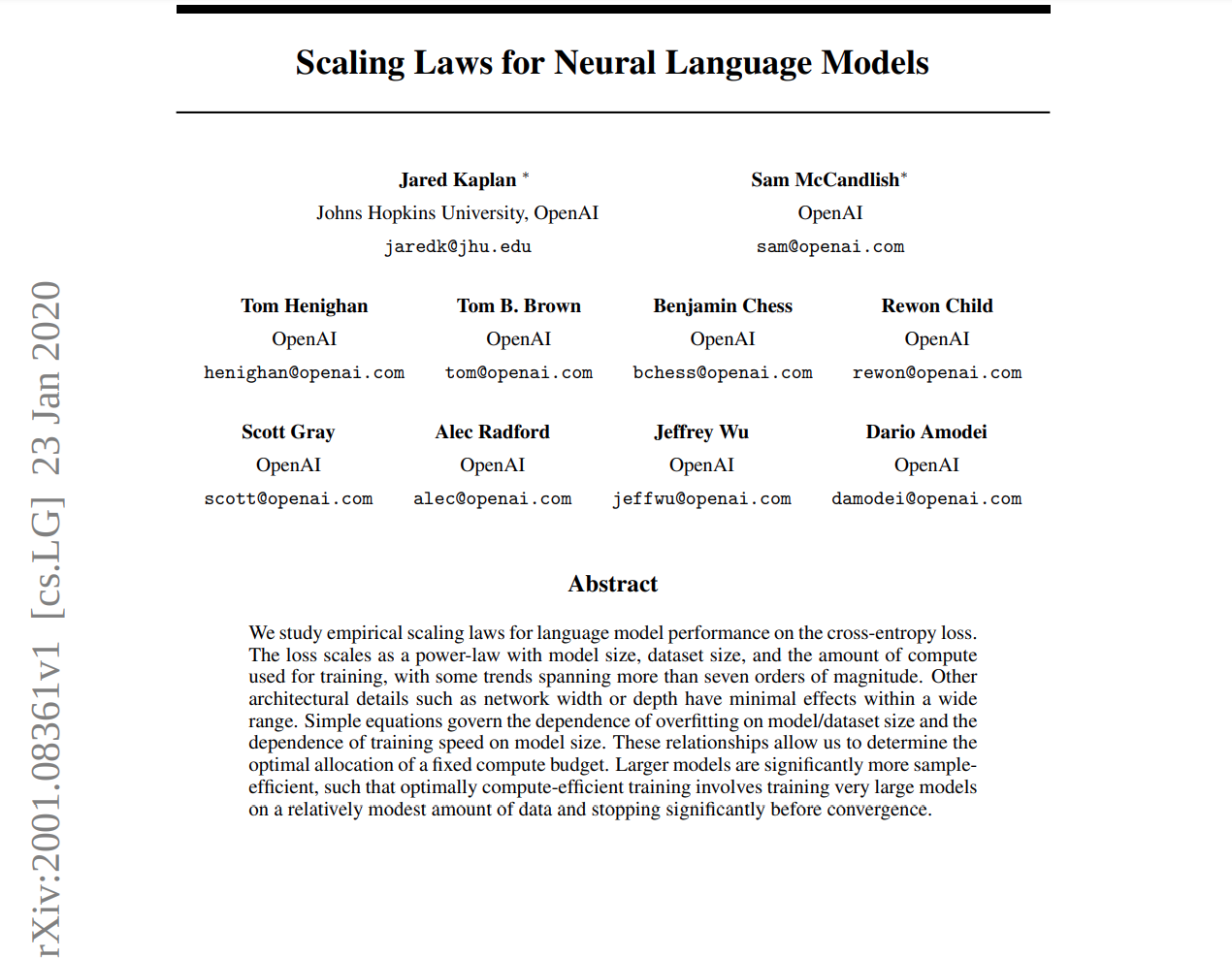 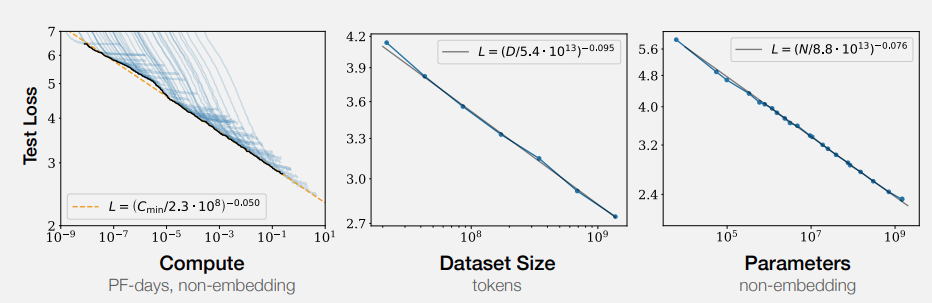 Źródło: 
https://paperswithcode.com/method/linear-regresion
[Speaker Notes: https://medium.com/nlplanet/two-minutes-nlp-scaling-laws-for-neural-language-models-add6061aece7]
Trend - zmniejszanie modeli
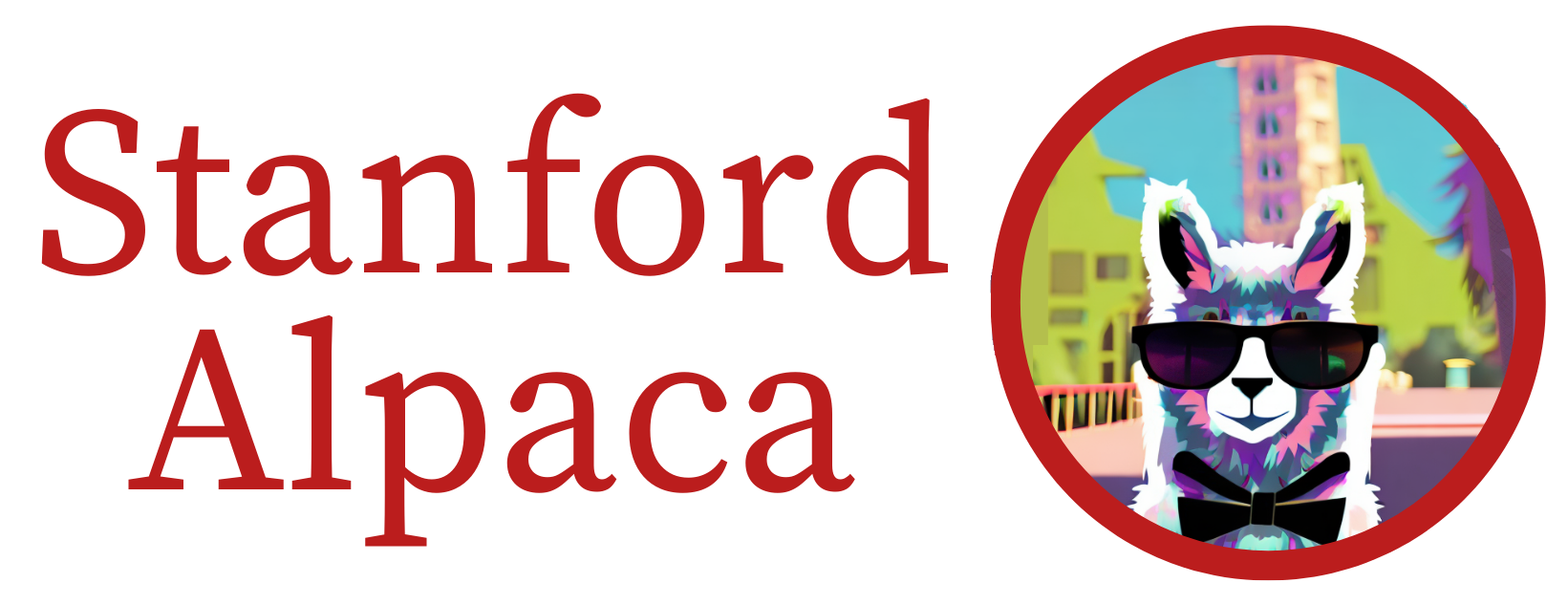 Najpopularniejsze techniki:
Destylowanie wiedzy z większych modeli
Kwantyzacja większych modeli
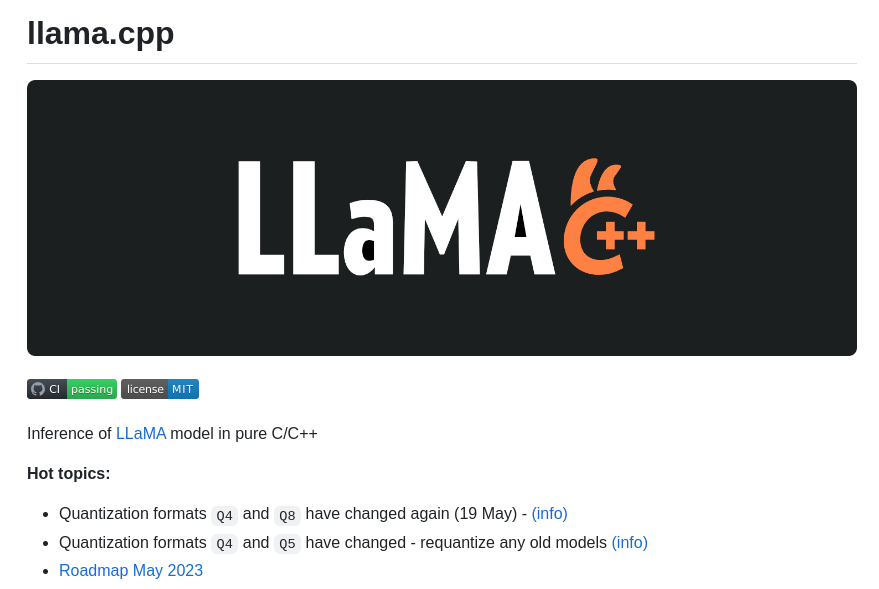 [Speaker Notes: Zmniejszanie modeli:
https://spectrum.ieee.org/large-language-models-size
https://tinyml.substack.com/p/navigating-the-complexities-of-llm
https://sebastianraschka.com/blog/2023/llm-reading-list.html


https://medium.com/@bablulawrence/stanfords-alpaca-is-a-very-different-animal-c3c3abbd25fb]
Dziękuję za uwagę!
Wykorzystano szablon prezentacji z:
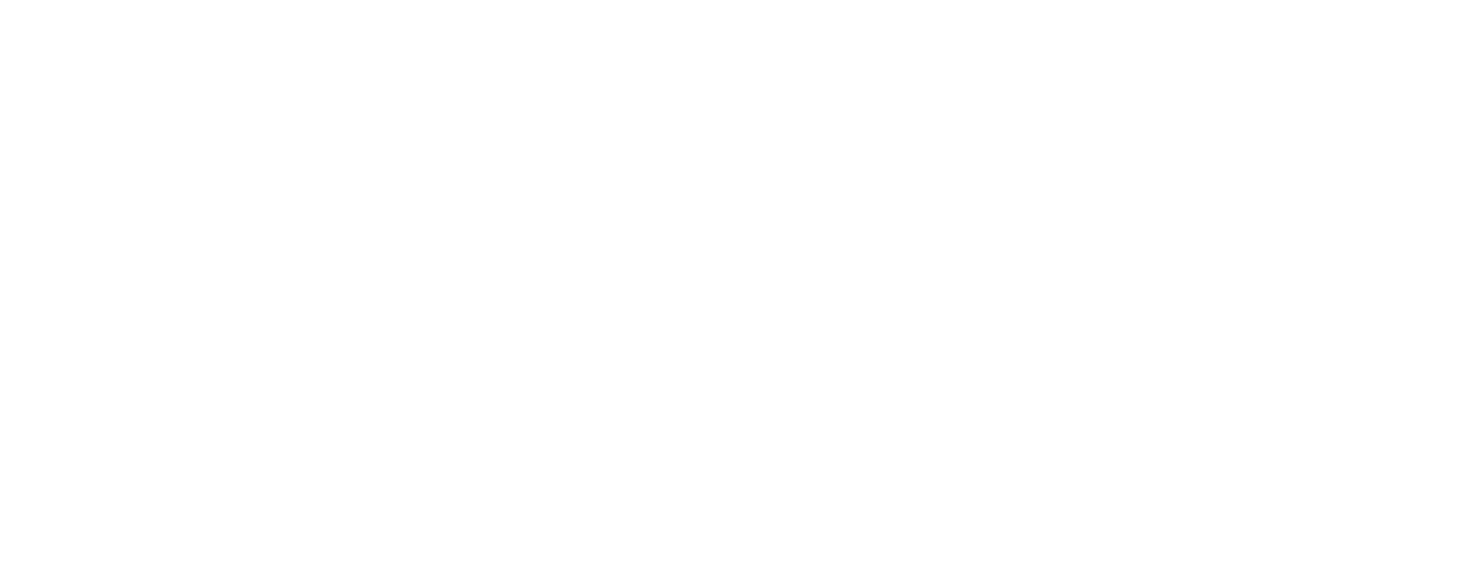